Digital Services Act og Digital Markets Act
De praktiske konsekvensene for norske virksomheter
1
Agenda
Kort om EU-forordninger
Digital Services Act
Introduksjon
Noen utvalgte bestemmelser
Praktiske konsekvenser
Status
Digital Markets Act
Introduksjon
Noen utvalgte bestemmelser
Praktiske konsekvenser
Status
2
Kort om EU-forordninger
3
Kort om EU-forordninger
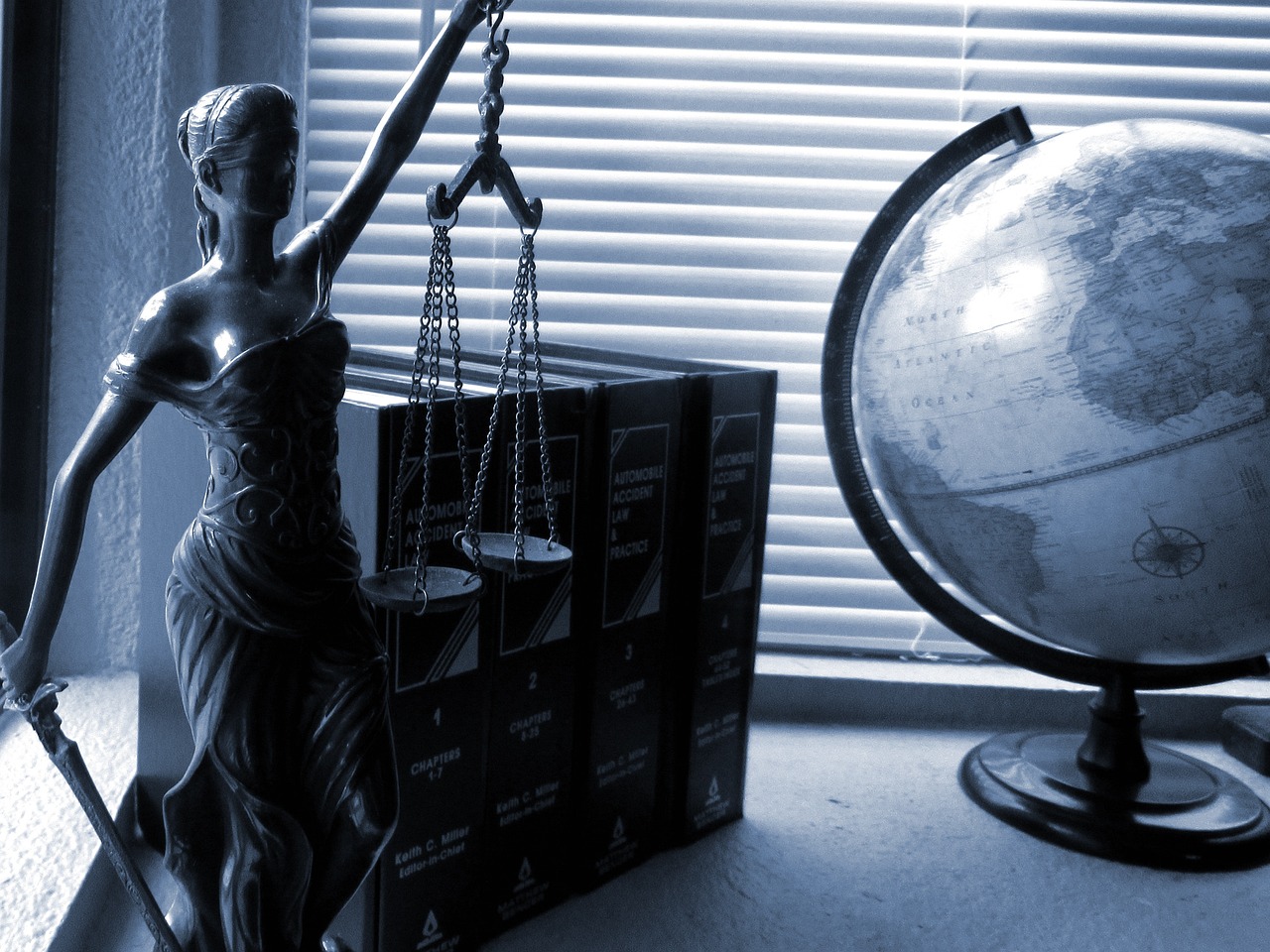 Digital Services Act og Digital Markets Act: EU-forordninger
Gruppe 1
Gjelder i sin helhet for EU-land
EØS: vurdere relevans
Norge: inkorporering
"Ord for ord"
Krever Stortingets samtykke
4
Digital Services Act (DSA)
5
DSA – introduksjon
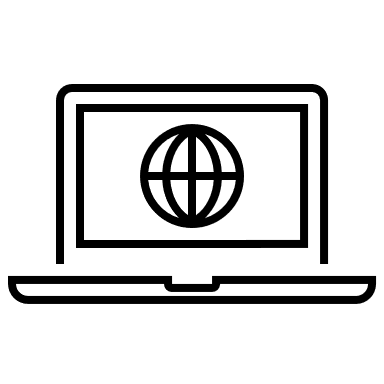 Skape et tryggere digitalt rom
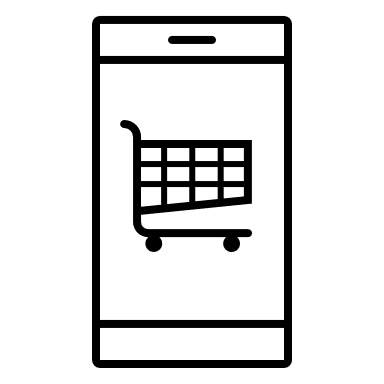 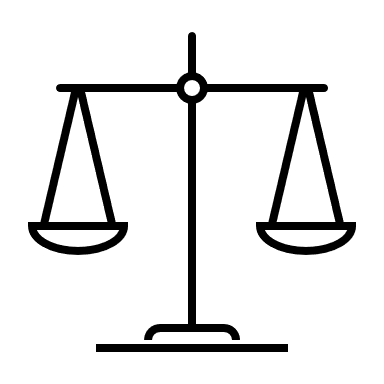 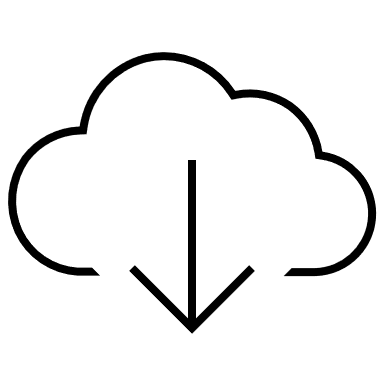 EUs forordning: Digital Services Act (DSA)
Virksomheter som tilbyr formidlingstjenester
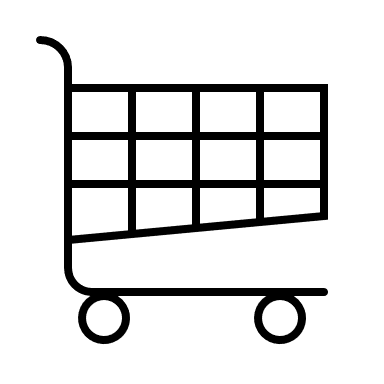 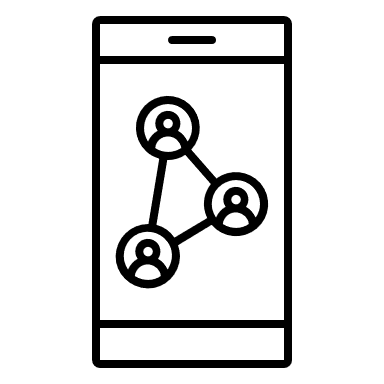 6
DSA – noen utvalgte bestemmelser
"Veldig store onlineplattformer"
Alle
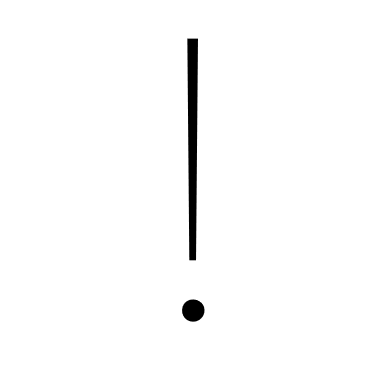 Nye forpliktelser for internettbaserte formidlingstjenester
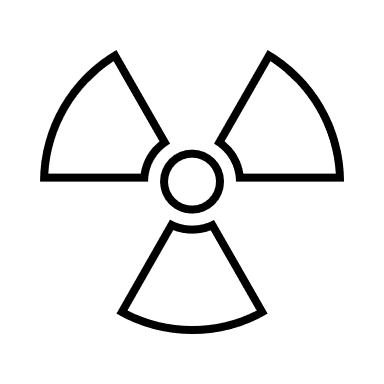 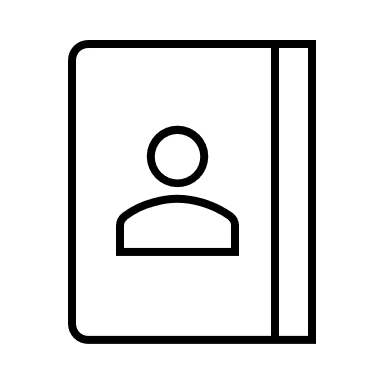 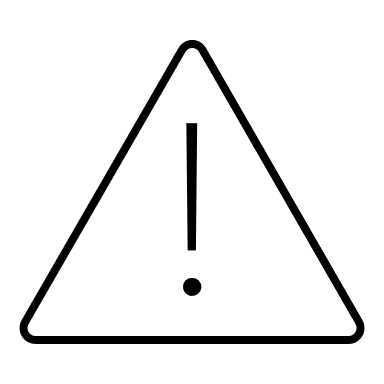 Identifisere, analysere og vurdere systemisk risiko
Stanse tjenestene til mottakeren som genererer åpenbart ulovlig innhold
Kontaktpunkt i EU
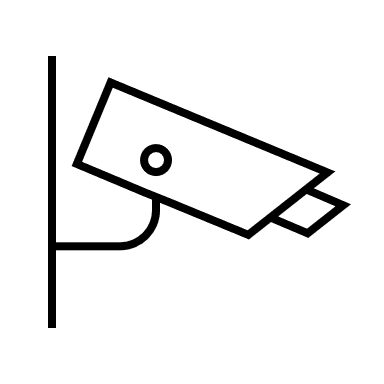 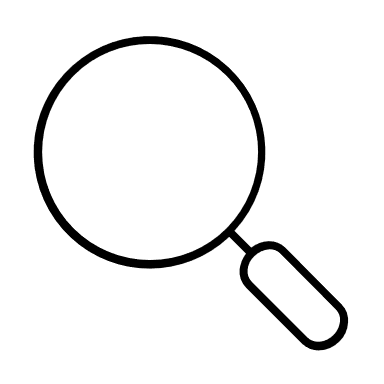 Informere om retningslinjer o.l. som brukes for å moderere innhold
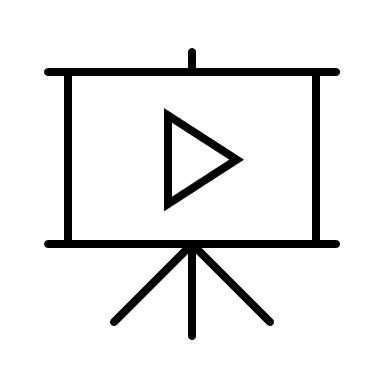 Informere om reklame (transparent markedsføring)
Gjennomføre uavhengige revisjoner
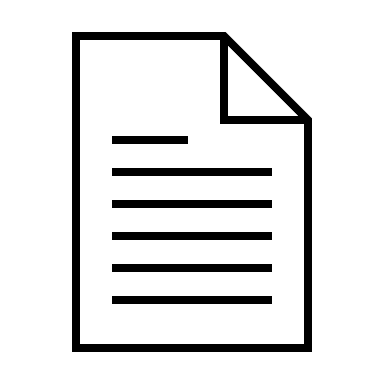 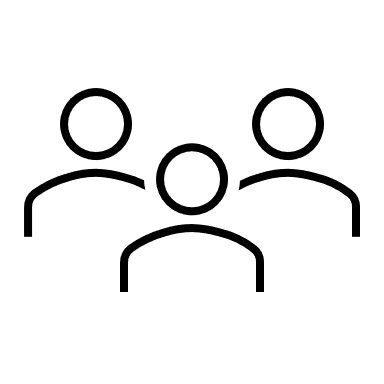 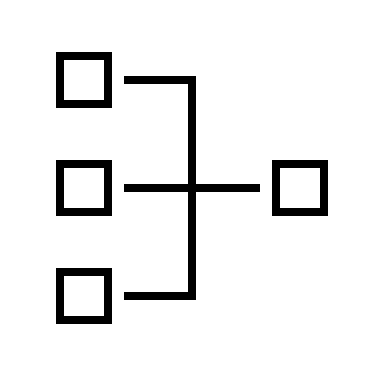 Identifisere hovedkriterier i anbefalingssystemer
Minst årlig: rapport om foretatt moderering
Ingen profilering av mindreårige/særlige kategorier
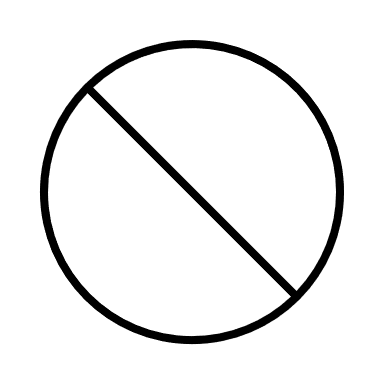 Rutiner for å varsle om ulovlig innhold
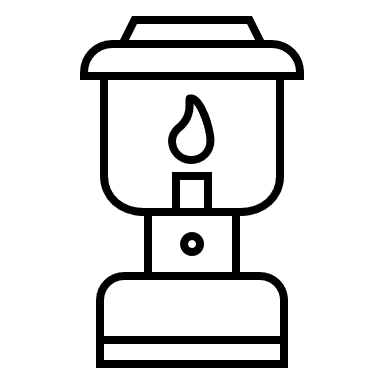 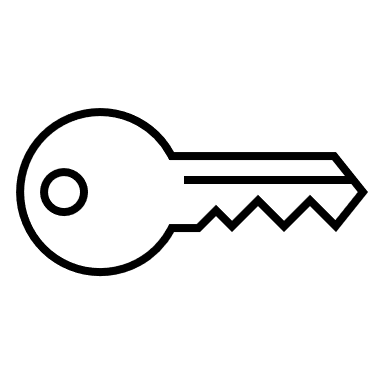 Gi tilgang til data
Ingen "dark patterns"
Onlineplattformer
7
DSA – praktiske konsekvenser
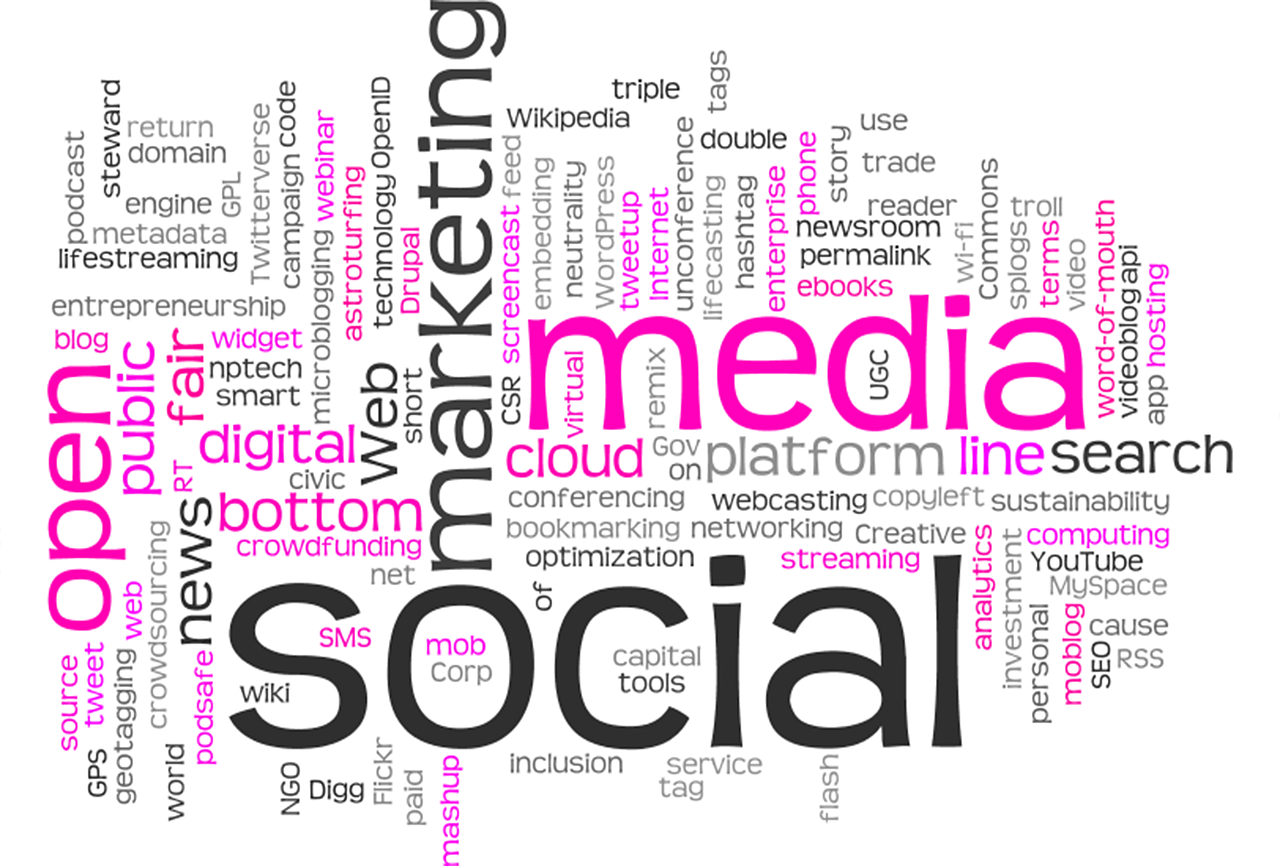 Økonomiske og administrative konsekvenser
Økte sanksjoner og sanksjonsnivå
Forbud mot visse former for reklame
Gjennomgang av rutiner, innhold, o.l.
Mer åpenhet
8
DSA – status
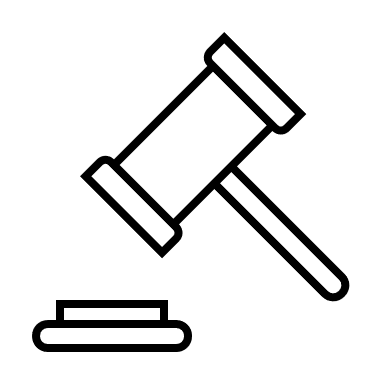 Trådte i kraft i EU 25. august 2023
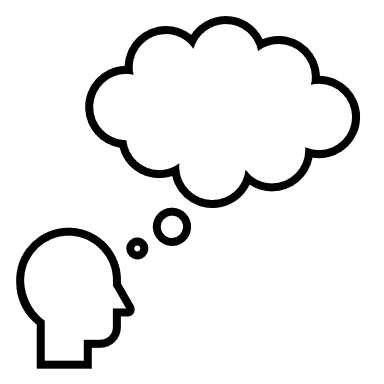 EØS-relevans vurderes
9
Digital Markets Act (DMA)
10
DMA – introduksjon
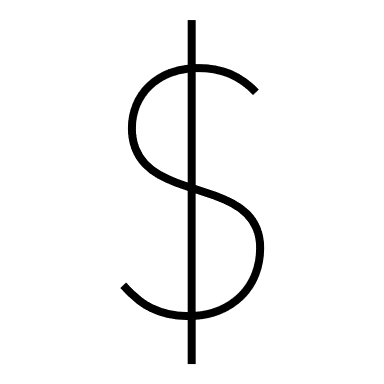 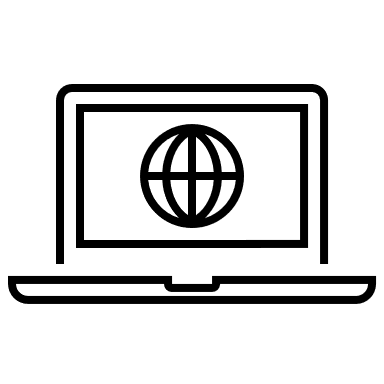 Sikre rettferdig konkurranse i digitale markeder og gi brukere større valgfrihet
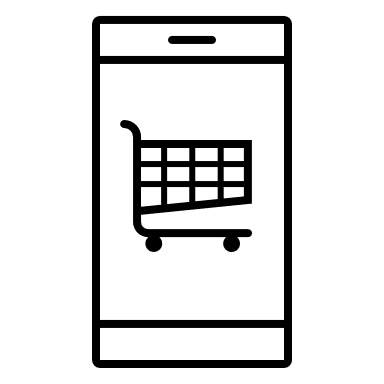 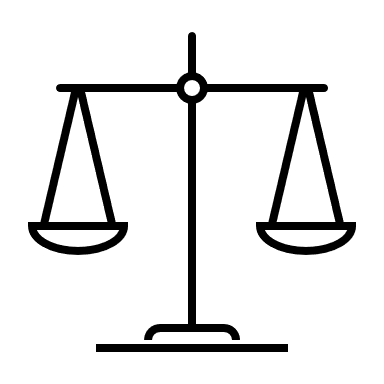 Sentrale plattformstjenester som tilbys av portvoktere
EUs forordning: Digital Markets Act (DMA)
…betydelig innvirkning på det indre marked
…tilbyr en sentral plattformstjeneste som er en viktig portal for å nå ut til kunder
…sterk og varig posisjon (eller kan få det)
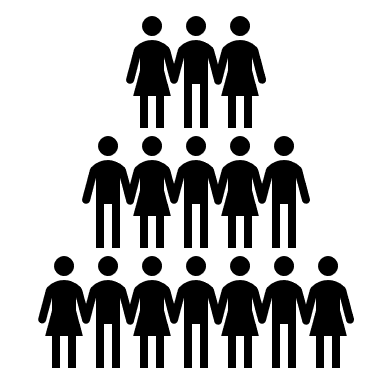 11
DMA – noen utvalgte bestemmelser
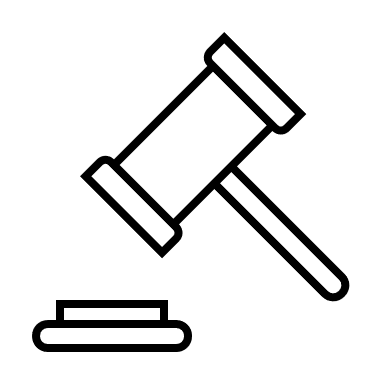 10 % av global omsetning foregående regnskapsår / 20 % ved gjentatte overtredelser
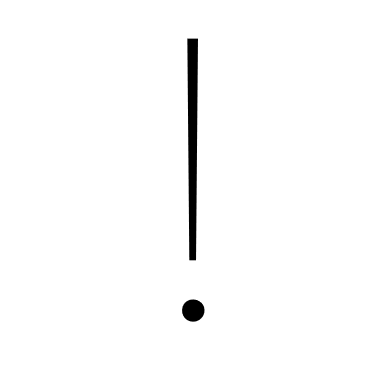 En portvokters hovedforpliktelser
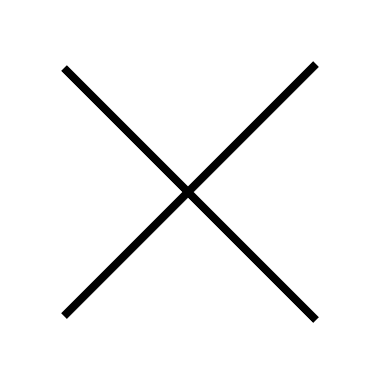 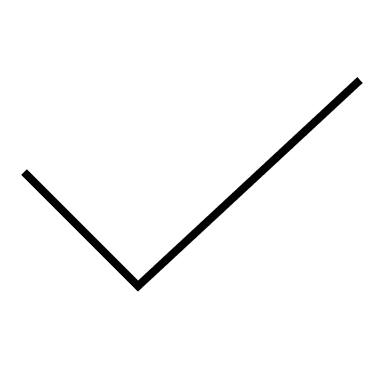 Gratis meddelelse og fremsettelse av tilbud til sluttbrukere
Avstå fra å kombinere personopplysninger uten samtykke
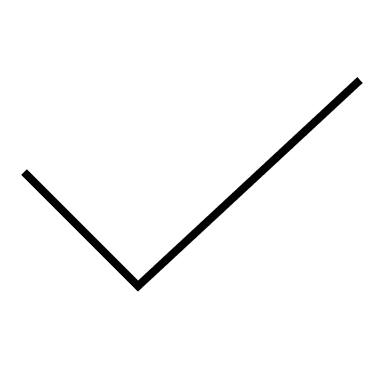 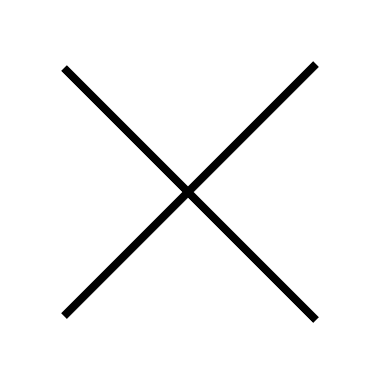 Muliggjøre enkel avinstallering av programvare
Avstå fra bestevilkårsklausuler
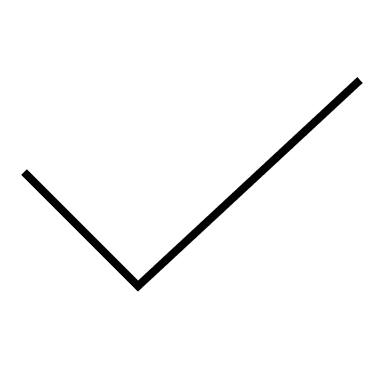 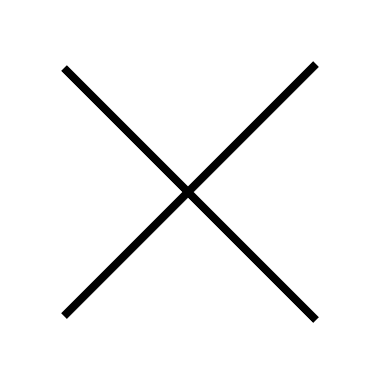 Muliggjøre enkel endring av standardinnstillinger
Avstå fra å behandle egne tjenester og produkter gunstigere
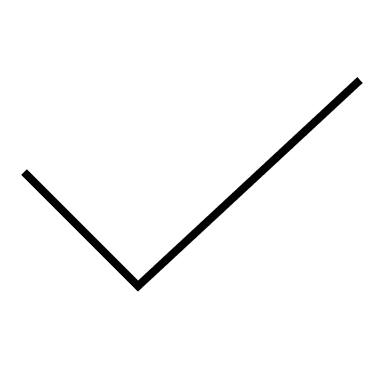 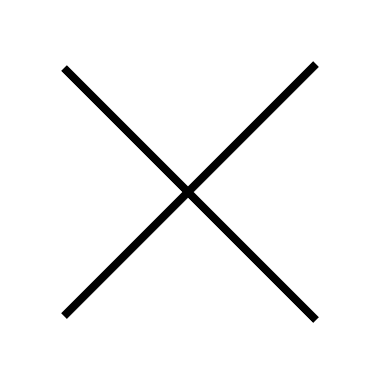 Tilgang til ytelsesmålingsverktøy og nødvendige data
Avstå fra bindings- og koblingssalg
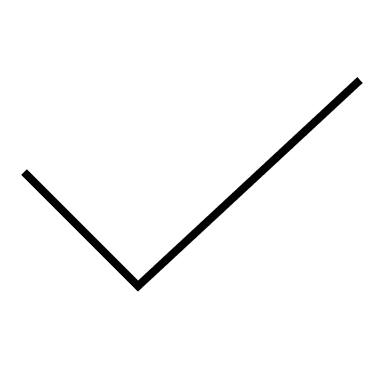 Effektiv dataportabilitet
Avstå fra å begrense sluttbrukeres mulighet til å skifte mellom forskjellige tjenester som er tilgjengelige på portvokterens plattformtjenester
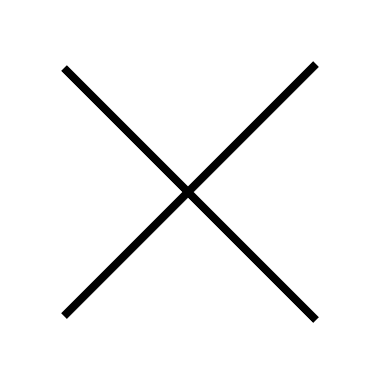 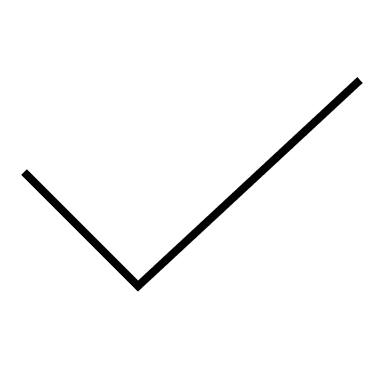 Rettferdige, rimelige og ikke-diskriminerende vilkår
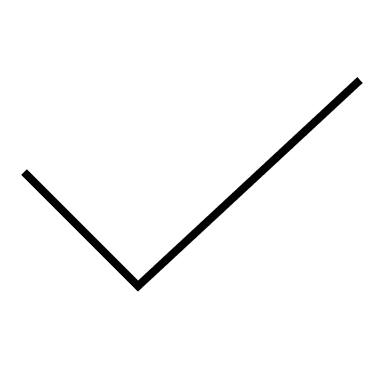 Underrette EU-kommisjonen om tiltenkte fusjoner
12
DMA – praktiske konsekvenser
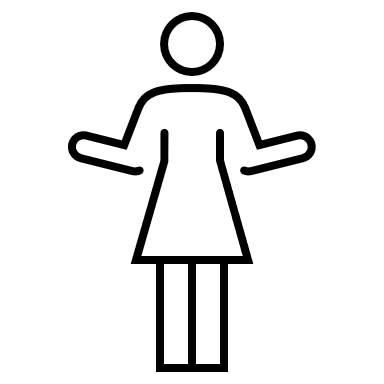 Ingen norske virksomheter (forventet)
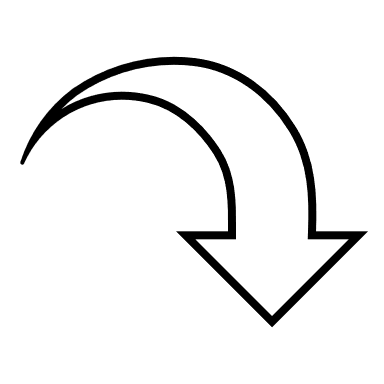 Indirekte konsekvenser for bedrifter som bruker portvoktere
13
DMA – status
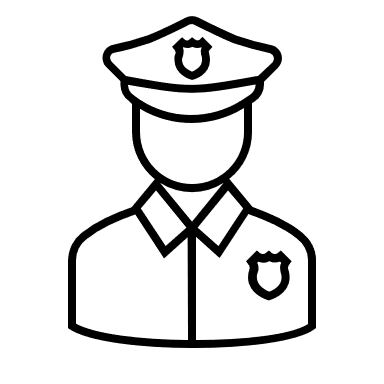 Første portvoktere utpekt 
4. juli 2023
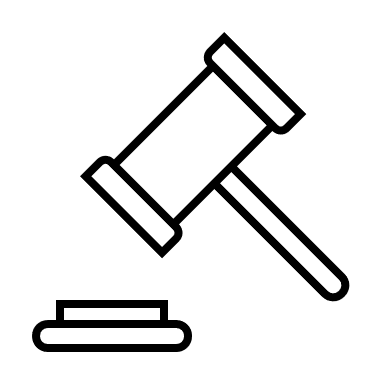 Trådte i kraft i EU 1. november 2022 (2. mai 2023)
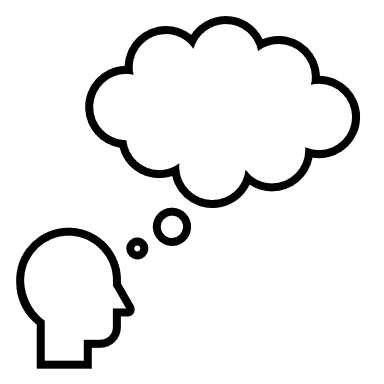 EØS-relevans vurderes
14
Takk for oss!
Siri Blomseth Johansen
Henriette Solbakke Jørgensen
Advokatfullmektig
+47 906 14 160
s.blomseth@selmer.no
Fast advokat
+47 481 19 634
h.solbakke@selmer.no